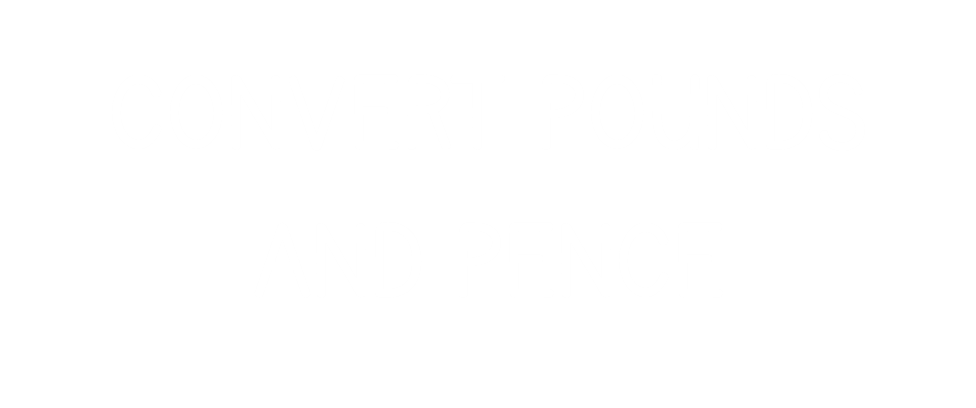 1) 	How much does Ron have?


Which sets of coins total 50p?
a)                                      b)

c)                                             d)

3)  Complete the part-whole models.
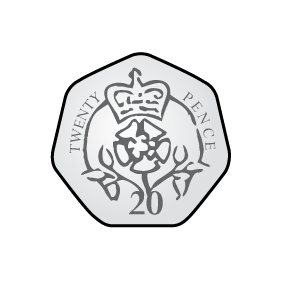 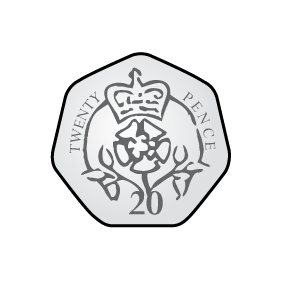 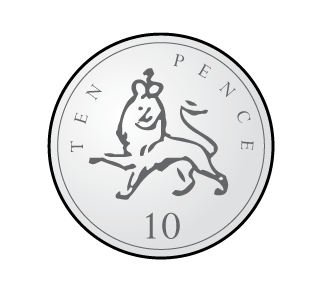 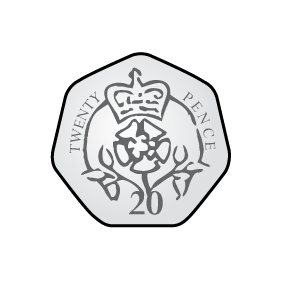 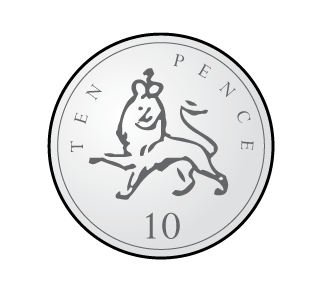 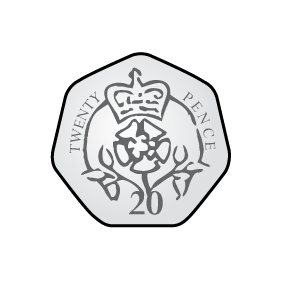 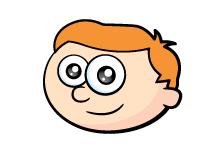 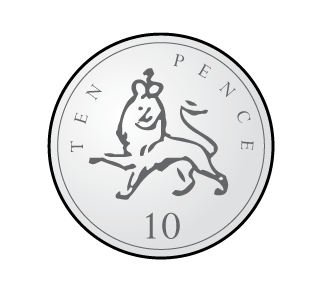 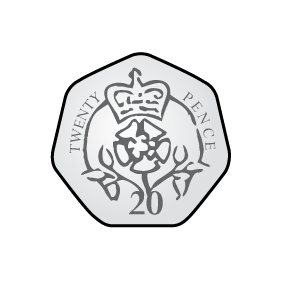 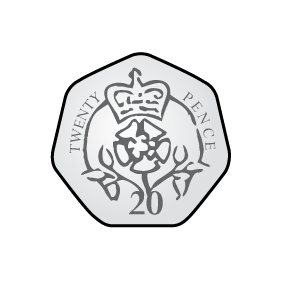 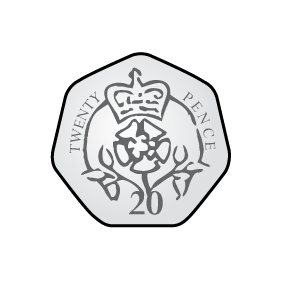 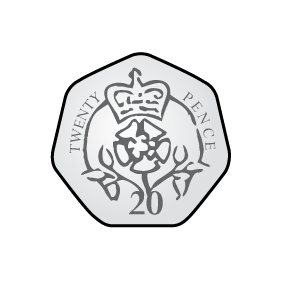 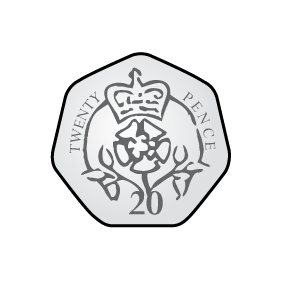 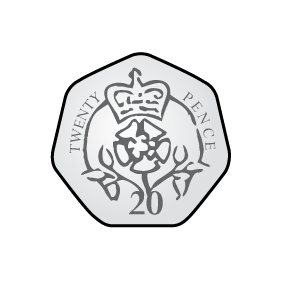 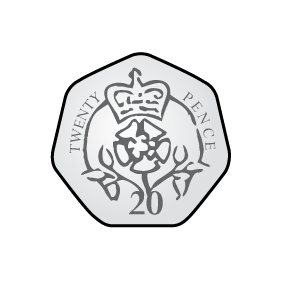 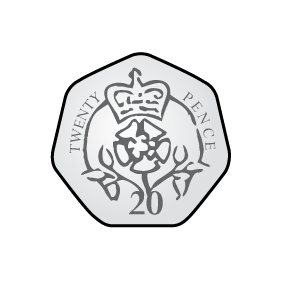 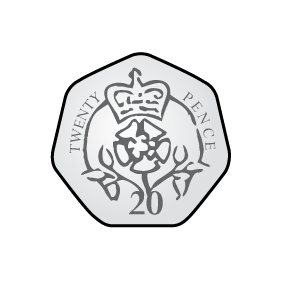 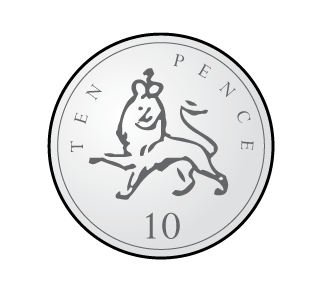 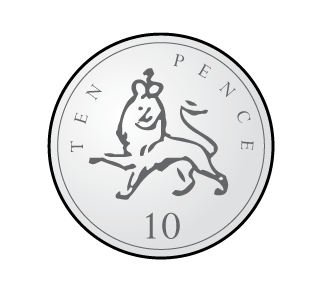 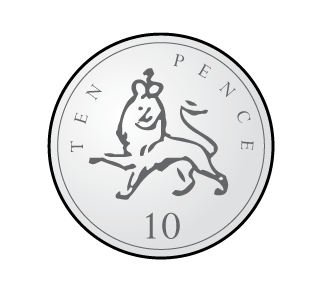 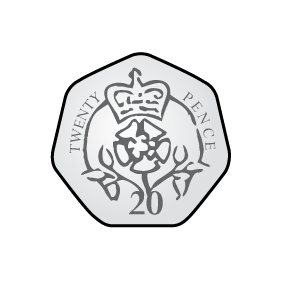 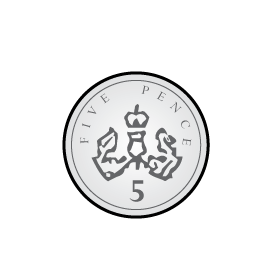 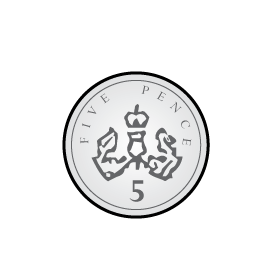 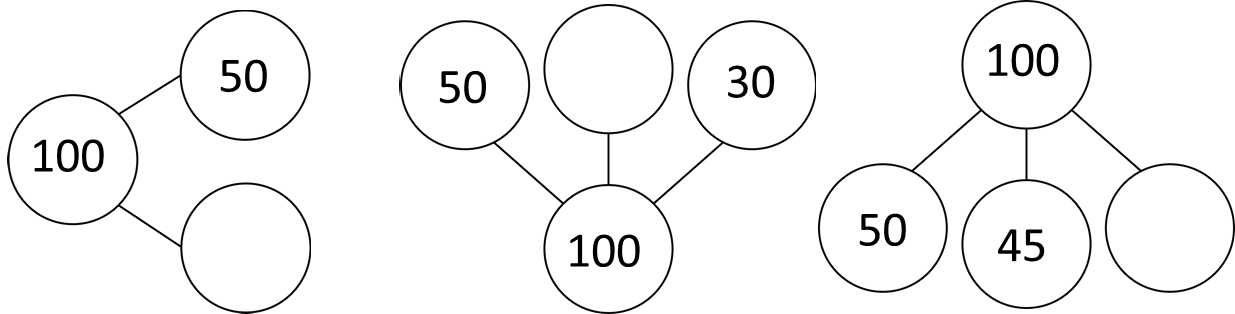 1) 	How much does Ron have?


Which sets of coins total 50p?
a)                                      b)

c)                                             d)

3)  Complete the part-whole models.
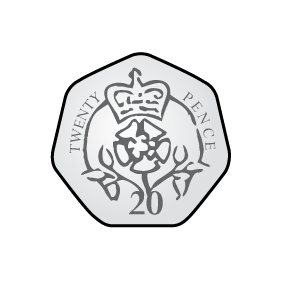 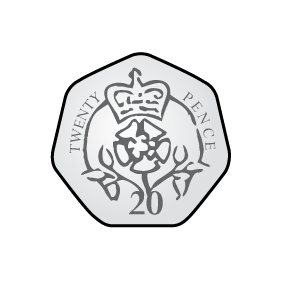 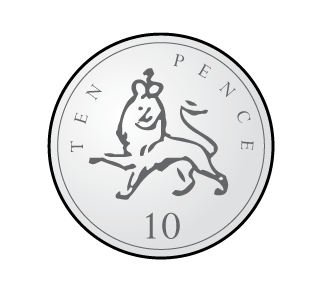 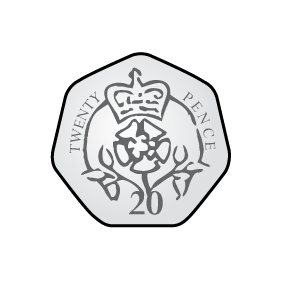 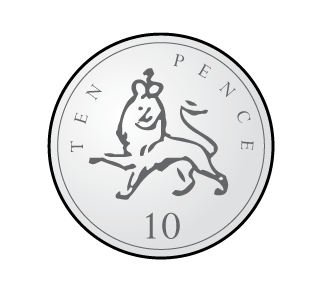 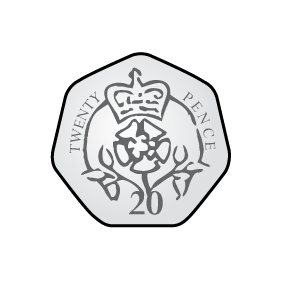 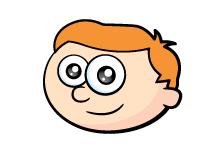 100p or £1
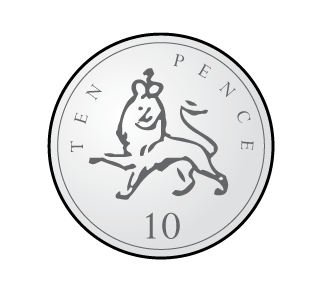 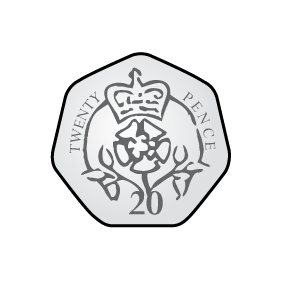 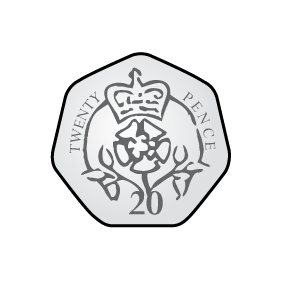 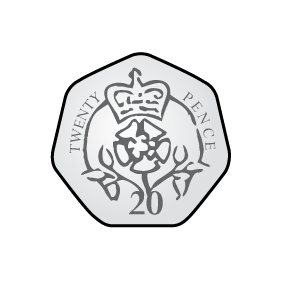 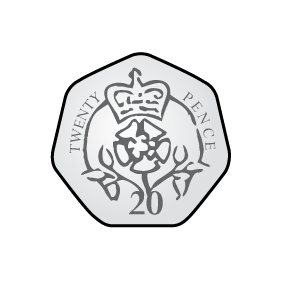 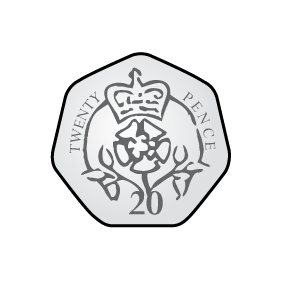 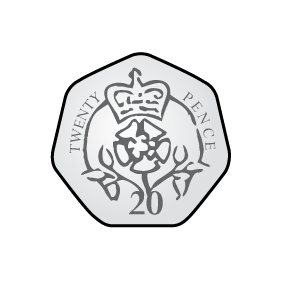 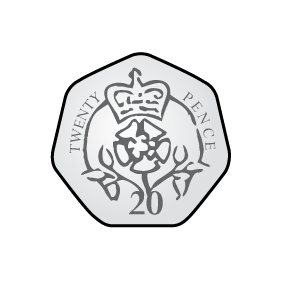 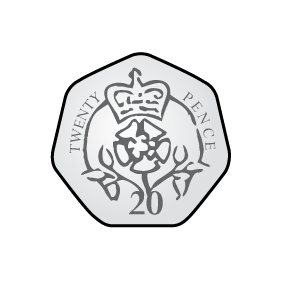 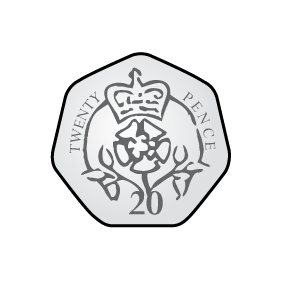 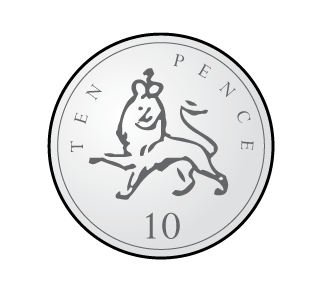 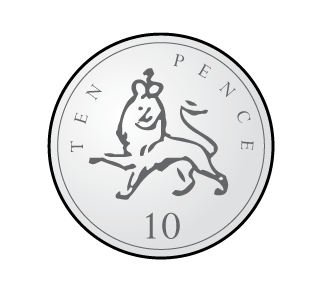 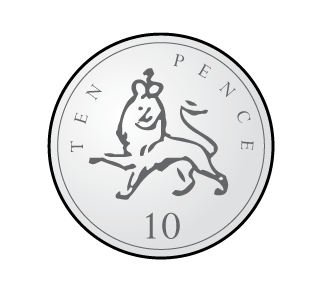 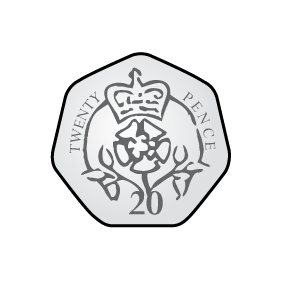 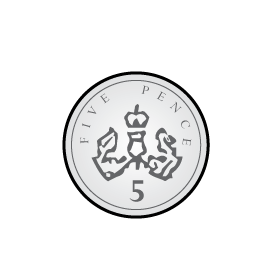 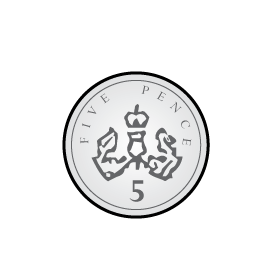 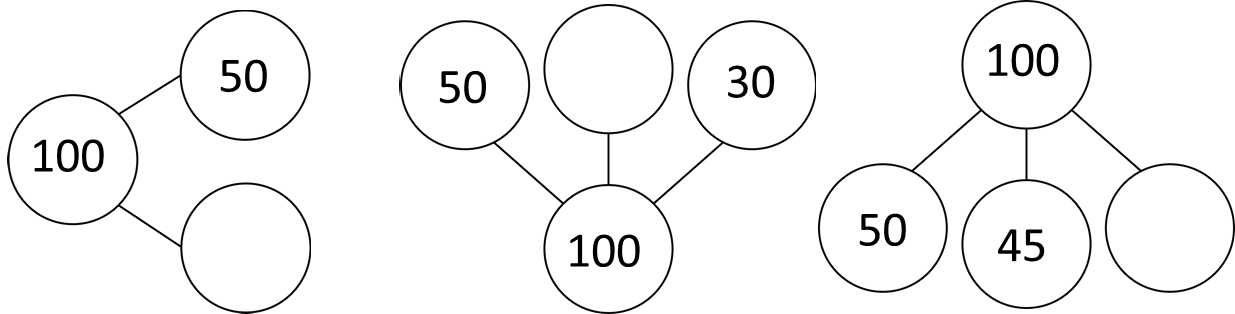 20
5
50
Circle £1 in each set.

a)


b)


c)


d)
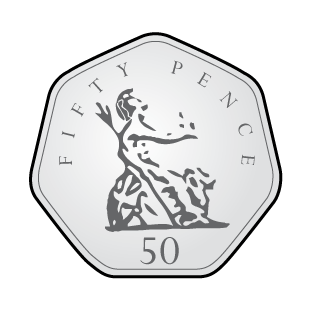 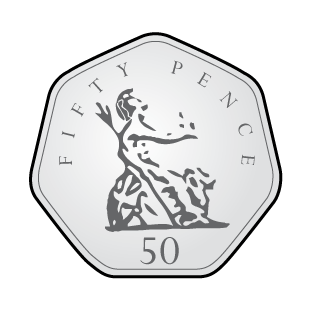 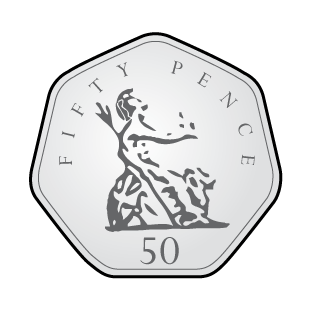 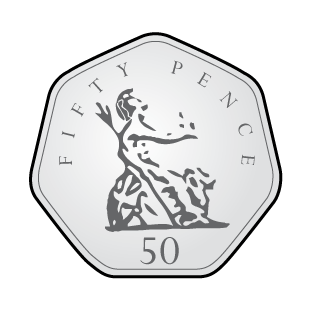 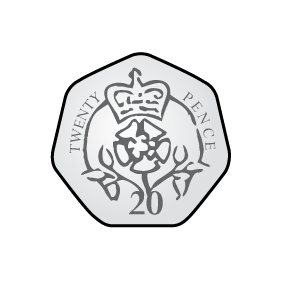 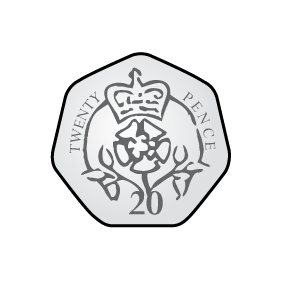 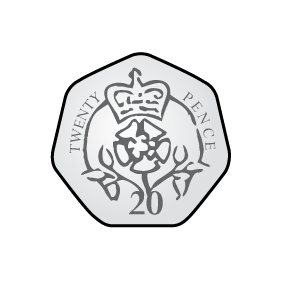 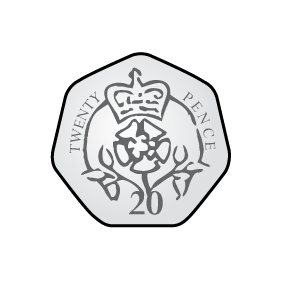 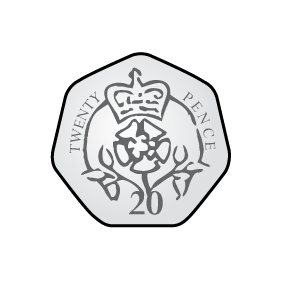 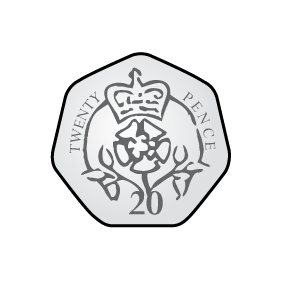 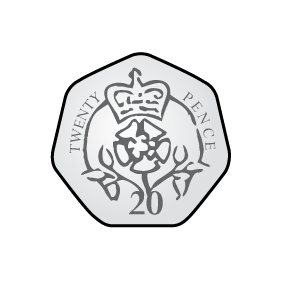 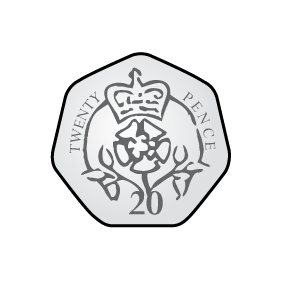 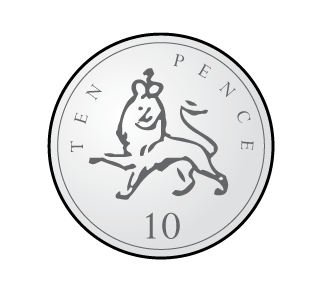 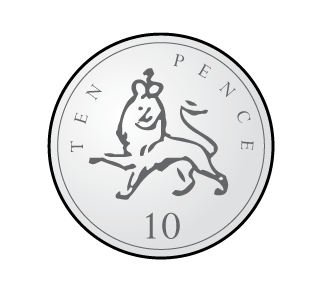 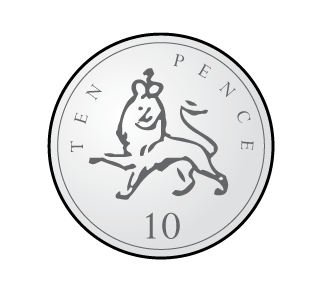 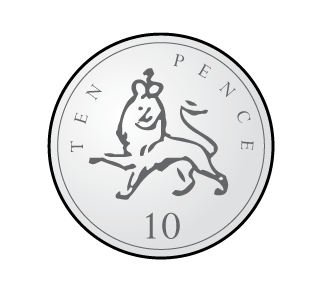 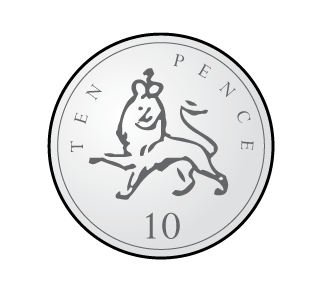 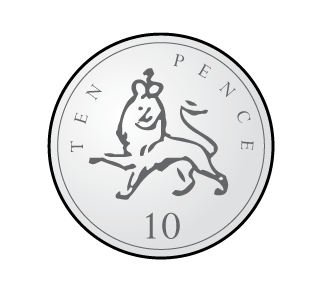 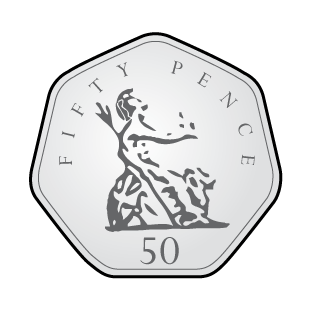 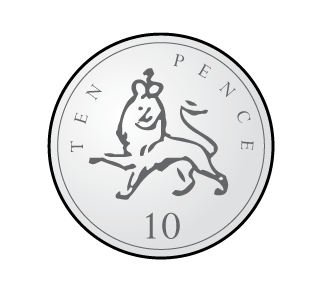 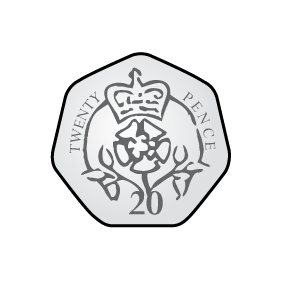 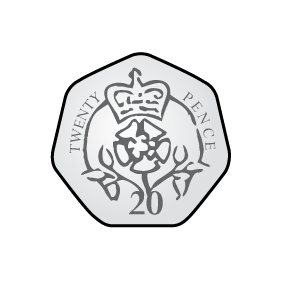 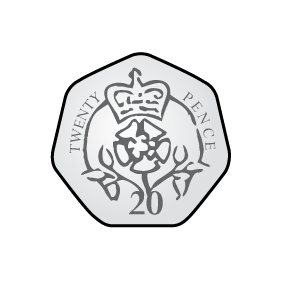 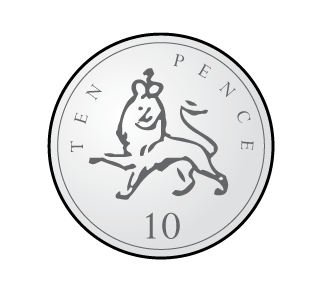 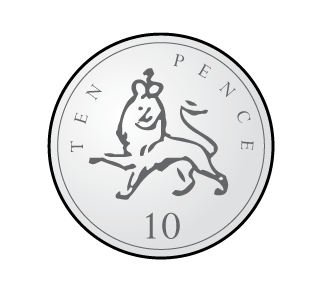 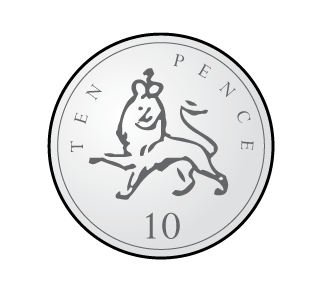 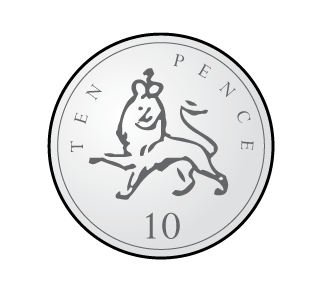 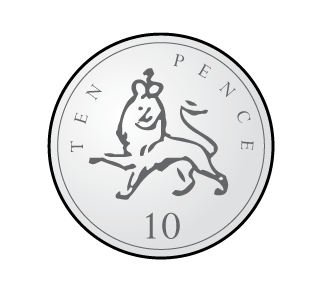 Tiny is exploring different ways to make £1
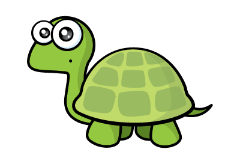 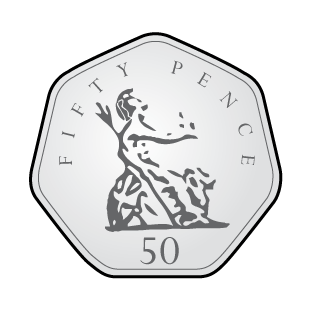 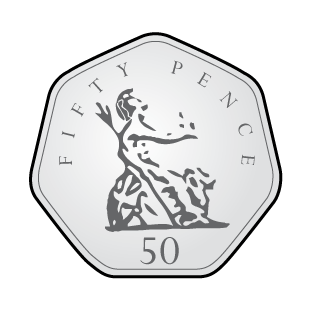 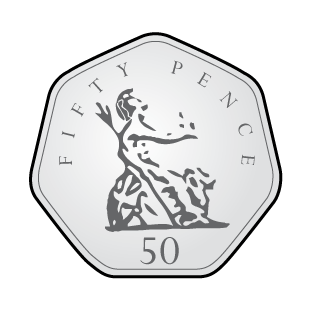 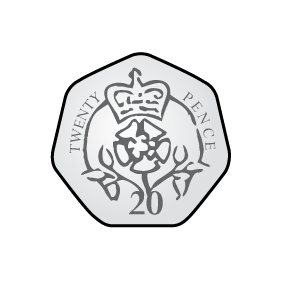 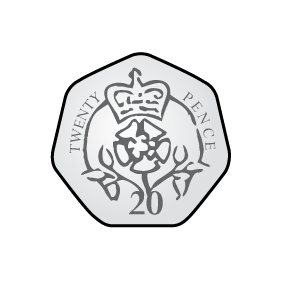 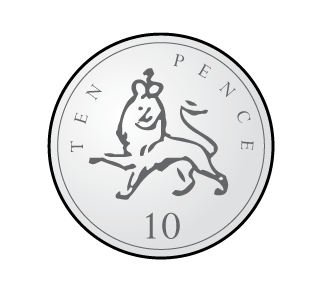 I think I have lost a coin from each set.
80p
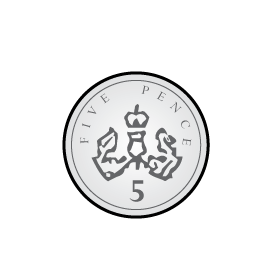 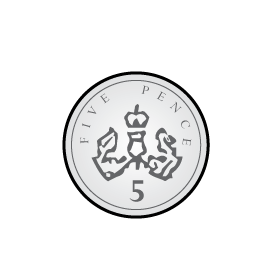 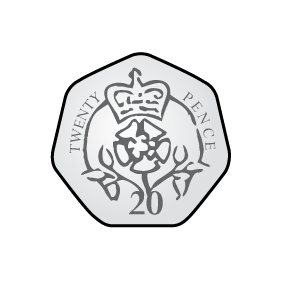 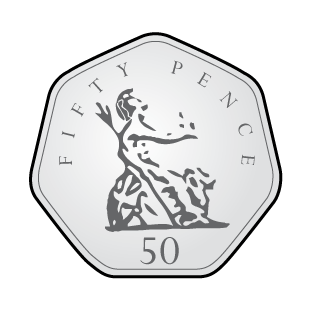 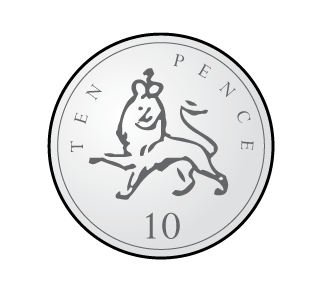 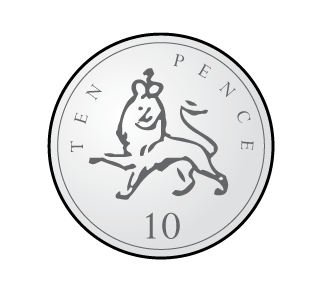 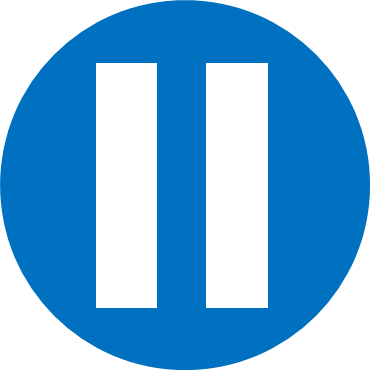 Have a think
95p
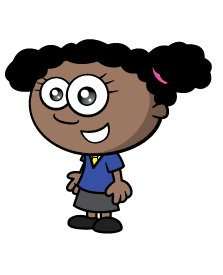 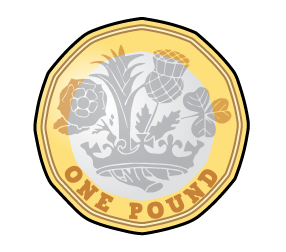 1 coin
I wonder if I can make £1 using exactly 
1 coin, 2 coins, 3 coins and 4 coins
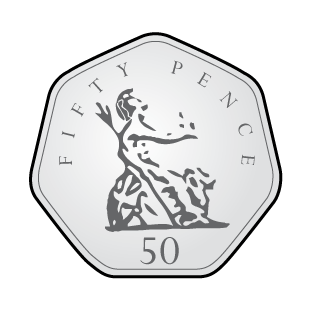 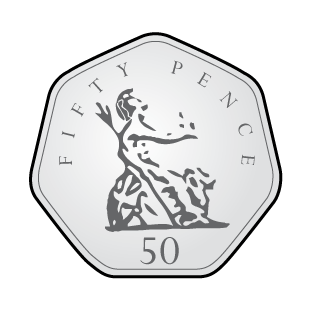 2 coins
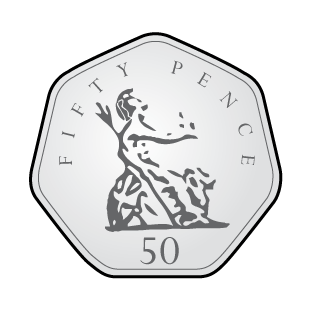 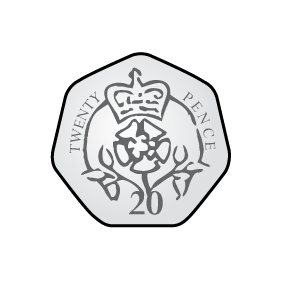 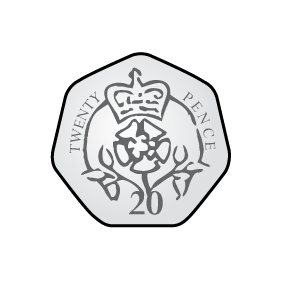 3 coins
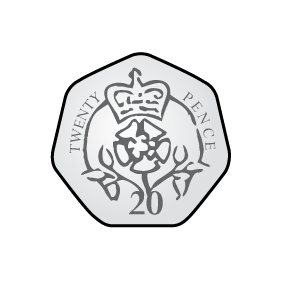 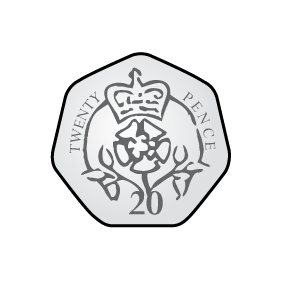 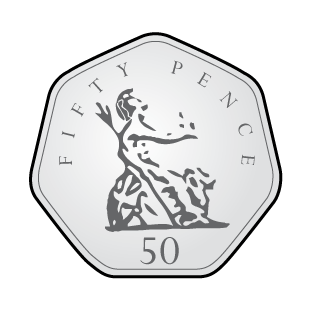 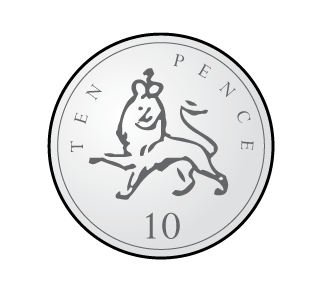 4 coins
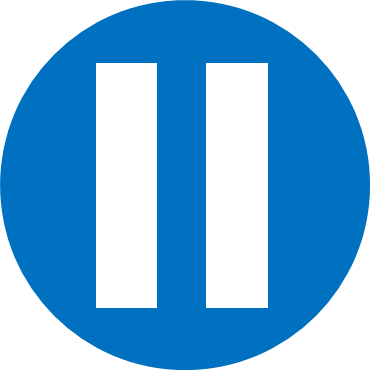 Have a think
What about 5 coins, 6 coins and so on?
Have a go at questions 1 and 2 on the worksheet
How much does Rosie have?
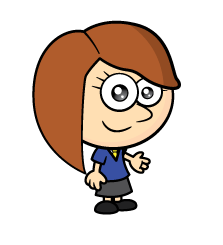 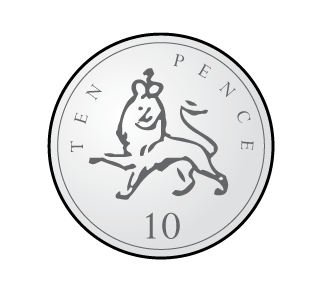 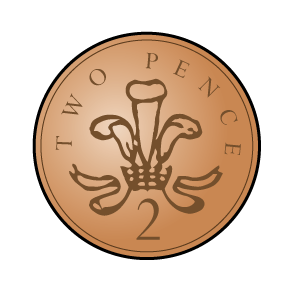 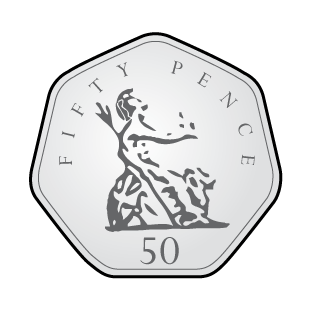 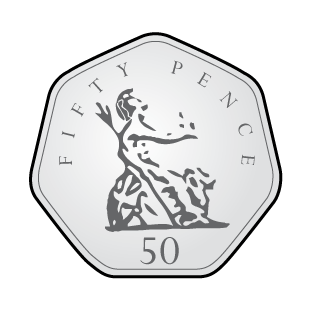 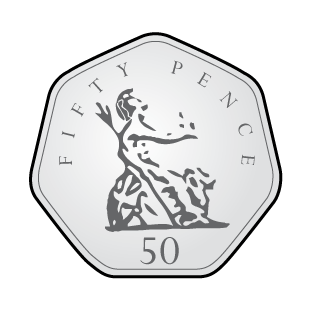 I can see two 50 pence coins. They make £1
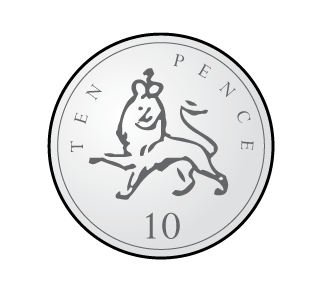 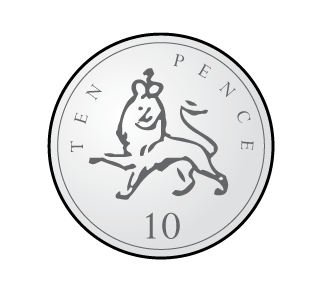 £1
82p
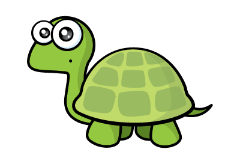 Rosie has 182p
Rosie has £1 and 82p
How much does Rosie have?
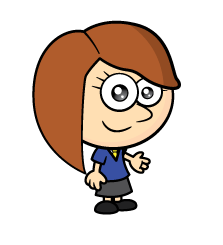 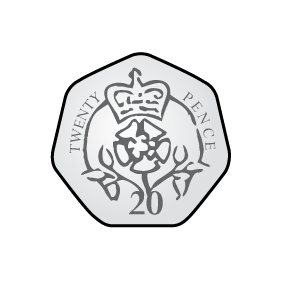 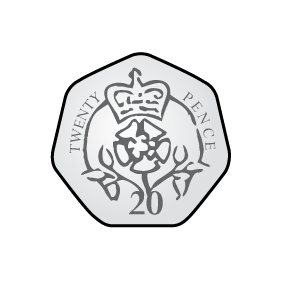 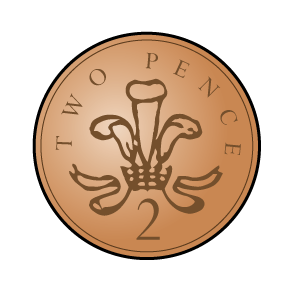 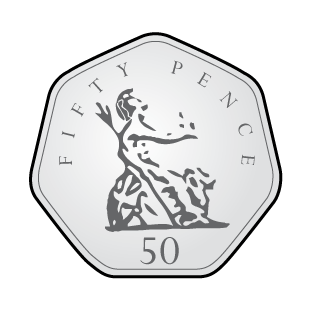 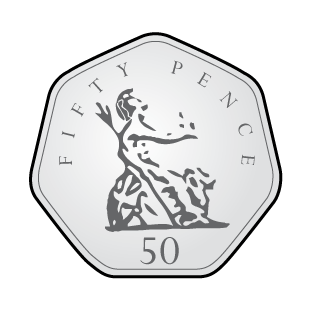 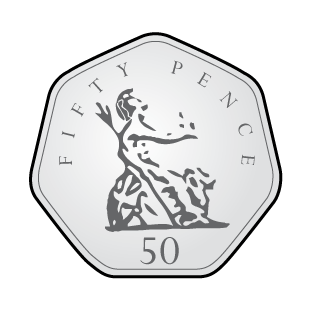 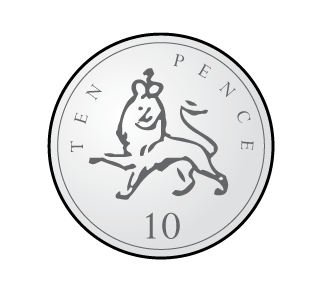 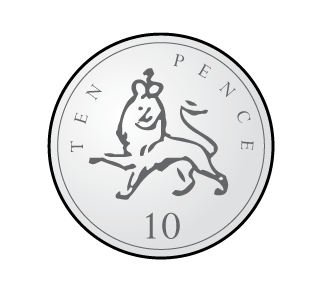 £1
£1
12p
Rosie has 212p
Rosie has £2 and 12p
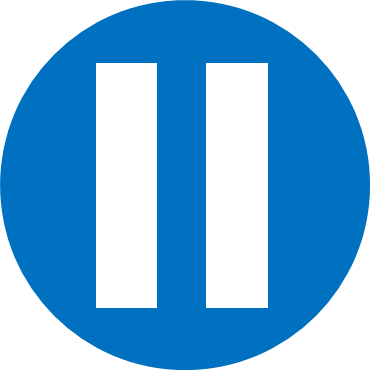 Have a think
How much does Rosie have?
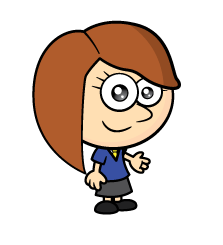 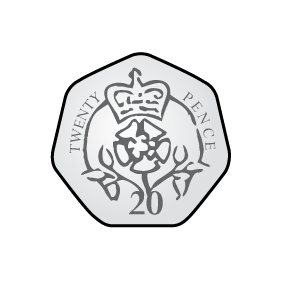 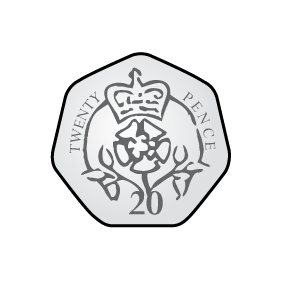 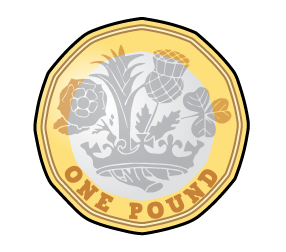 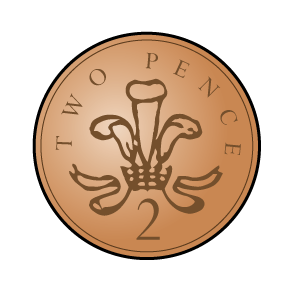 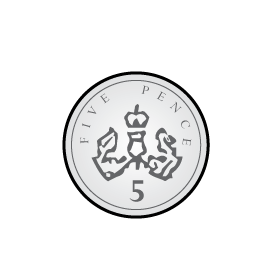 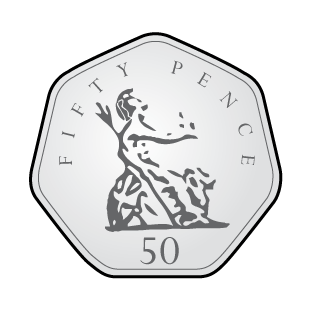 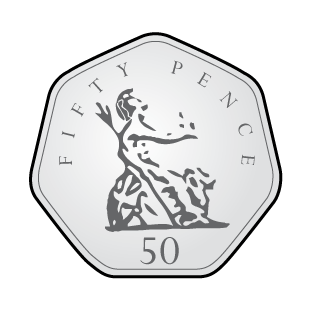 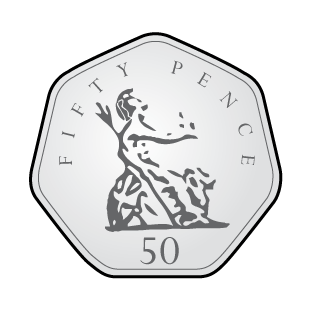 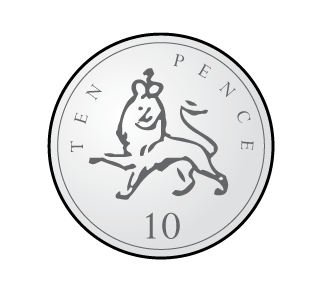 7p
£1
£1
£1
Rosie has 307p
Rosie has £3 and 7p
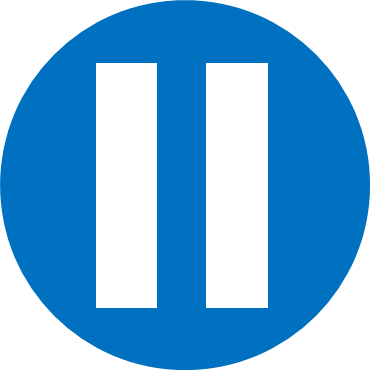 Have a think
105p
501p
150p
550p
£5 and 50p
£1 and 50p
£1 and 5p
£5 and 1p
Have a go at the rest of the questions on the worksheet